Государственная общеобразовательная (коррекционная) школа – интернат № 9
Техника плетения
 декоративного панно
 бумажным шпагатом




   Педагог : Соседова  Ф.М.

Санкт- Петербург
2013
Из истории плетения
Искусство плетения из лозы уходит своими корнями в глубину веков:
- ещё в каменном веке люди умели плести стенки жилищ;
- в эпоху Неолита, на заре развития человечества, плетение из лозы являлось одним из привычных ремёсел; археологические раскопки подтверждают существование плетеных ёмкостей, служивших формами для изготовления глиняной посуды;
- в библейских текстах встречаются упоминания о плетении из лозы : дочь фараона находит младенца Моисея, плывущего по Нилу в корзине из тростника;
- в Древнем Риме войско гладиатора Спартака спустилось с вершины Везувия по сплетённым из виноградной лозы лестницам;
- в средние века техника лозоплетения была одной из самых распространённых, многочисленные плетёные изделия изображены на полотнах художников эпохи Возрождения;
- во все времена, у всех народов были популярны изделия, созданные мастерами, владеющими техникой лозоплетения; ко второй половине 19-го века этот вид прикладного искусства вошёл в моду самых различных слоёв общества.
Всевозможная мебель, газетницы, коляски, качели, дорожные сундуки, корзины, детские игрушки, предметы сервировки стола пользовались и пользуются неизменным спросом.
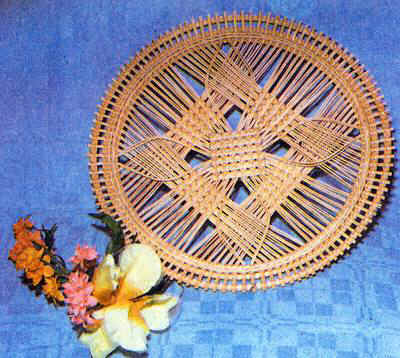 Цели:
Развитие индивидуальных навыков учащихся средствами овладения  техники плетения бумажным шпагатом;
воспитание эстетического вкуса ;
адаптация детей в общественной жизни через творчество;
Обеспечение условий для творческой активности и самореализации личности учащихся.
Задачи:
Образовательные:
-познакомить  учащихся с историей плетения и применения ивового прута в прикладном творчестве;
-научить детей владеть инструментом, материалом(бумажный шпагат), необходимым при плетении;
-обучить технике плетения при создании панно;
-обучить технике безопасности при работе с инструментом и правилам соблюдения личной гигиены.
Воспитательные:
-помочь поверить в свои силы;
-воспитывать терпение, трудолюбие, стремление доводить начатое дело до конца, доброе отношение друг к другу;
-воспитывать стремление к качеству выполнения работы;
-воспитывать правильную самооценку.
Развивающие:
-улучшить координацию, память;
-развить мелкую моторику рук, глазомер, образное и логическое мышление;
-развить интерес к творческому труду, художественный вкус;
-развить творческий потенциал каждого ученика.
Социальные:
-создать благоприятную атмосферу для неформального общения детей увлечённых общим делом;
-стимулировать творческую активность учащихся;
-научить учащихся интересно и полезно организовать свой досуг;
-приобщить детей к творческому труду и способствовать их  адаптации к условиям жизни в современном обществе.
Необходимые инструменты при работе:
Ножницы;
Шило;
Кусачки;
Шаблон;
Кисточка для клея;
Шариковая ручка;
Резиновый  коврик, толщиной не менее 0,5 см.
Основной материал при работе:
Бумажный шпагат;
Гофрированный картон;
Клей ПВА.              
  Нередко для изделий необходимы декоративные покрытия, для этих целей используются прозрачные лаки на водной основе.
Техника плетения :
Изготовить основание;
Продеть направляющие нити;
Плетение оплёточной (основной) нитью;
Завершить плетение приёмом  «ажур»;
Закрепить изделия клеем ПВА;
Обработать концы направляющей нити кусачками.
Изготовление основания:
Обводим по шаблону овал;
Отмечаем отверстия шариковой ручкой;
Вырезаем ножницами овал.
Обводим овал по шаблону плотно прижимая к картону
Отмечаем отверстия на картоне шариковой ручкой, число отверстий должно быть  нечётным
Вырезаем ножницами овал
Продевание направляющей нити:
Протыкаем отмеченные отверстия на основании с помощью шила;
Отмеряем и отрезаем шпагат на отрезки;
Продеваем отрезки шпагата в отверстия на основании.
С помощью шила протыкаем отмеченные отверстия на основании;
    Основание   располагаем   на резиновом коврике.
Отмеряем шпагат длиной 12-15см.;
Отрезаем ножницами шпагат на отрезки. 

Число отрезков должно быть равно ½  от чётного числа отверстий и плюс один отрезок.


Например: всего 37 отверстий.
                  36:2=18 
18 отрезков+1отрезок=19отрезков.
     Итого:19 отрезков.
Продеваем готовые отрезки в отверстия на основании.
Один отрезок в два отверстия, петлёй.
При этом продетый отрезок выступает из каждого отверстия на одинаковую длину .
Нечётный, последний отрезок приклеиваем  к основанию с изнаночной стороны клеем ПВА. 
Отрезки будем называть –направляющими нитями
Плетение оплёточной(основной) нитью:
Бумажный шпагат, который в дальнейшем будем называть –оплёточной (основной) нитью, ряд за рядом укладываем пропуская между направляющими нитями, поочерёдно  сверху и снизу.
Схема плетения основной(оплёточной) нитью
Оставшуюся длину направляющей нити загибаем в «ажур».
Первую направляющую загибаем через одну к третьей, вторую направляющую нить через одну к четвёртой и так далее.
Для придания изделию формы и прочности, наносим на изделие клей ПВА.
Наши работы